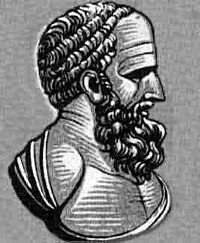 PROJETO DE ASTRONOMIA 
NO ENSINO FUNDAMENTAL II E MÉDIO
NÍVEL INTERMEDIÁRIO
Coordenador
Prof. Silvanio Bezerra

Discentes Colaboradores Patrícia Oliveira e
Marcos Augusto
HISTÓRIA DA ASTRONOMIA – PARTE 1
Hiparco (190-120 a.C)
ext.astronomia@uesb.edu.br
Astrônomo grego; 

Construtor de Máquinas;

Cartógrafo e 

Matemático da escola de Alexandria.
Considerado o fundador da Astronomia Científica;

Chamado de pai da Trigonometria (Tabela Trigonométrica); 

Responsável pela divisão do círculo em 360 partes iguais,

e da divisão do grau em sessenta minutos de sessenta segundos.
DESCOBERTAS IMPORTANTES NA ASTRONOMIA

Rejeitou a teoria heliocêntrica de Aristarco de Samos;
Desprezou os ensinamentos da astrologia; 
Criticou a obra geográfica de Eratóstenes;
Determinou princípios matemáticos para a localização de pontos na superfície da Terra.
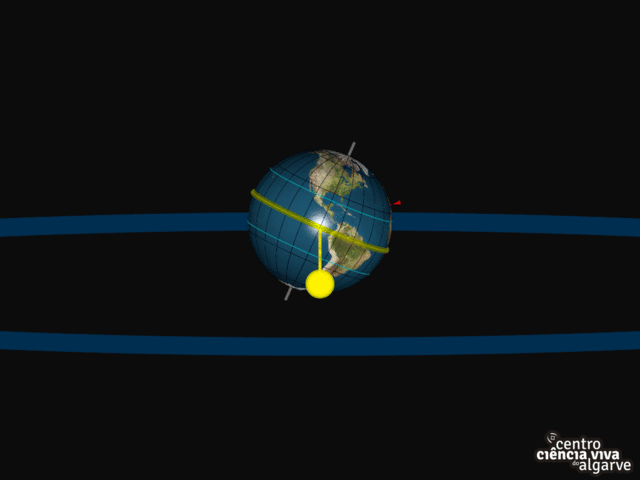 DESCOBERTAS IMPORTANTES NA 
ASTRONOMIA

Melhoramentos das constantes 
     astronômicas: 

duração do dia e do ano, com uma aproximação de 6min30s;

elaboração do primeiro catálogo estelar da história com cerca de 850 estrelas;
 
Descoberta da Precessão dos Equinócios movimento cíclico ao longo da eclíptica,
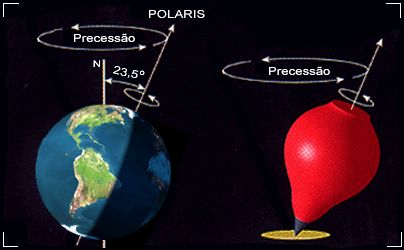 causado pela ação do Sol e da Lua sobre a direção do eixo de rotação da Terra com período de cerca de 26 000 anos.
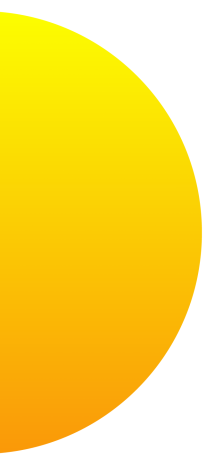 
A
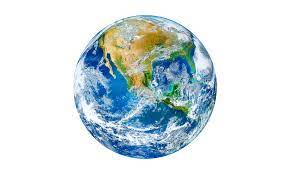 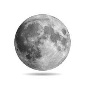 
x
C
R


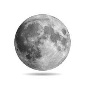 B
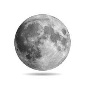 Figura ilustrativa de uma Eclipse Lunar (fora de escala).
IMAGINAÇÃO DE ARISTARCO PARA O CÁLCULO DA DISTÂNCIA TERRA-LUA A PARTIR DE UMA ECLIPSE LUNAR
Objetivo dele era calcular o valor de x (distância Terra-Lua) que é a hipotenusa do triângulo retângulo ABC

Ele sabia que o tempo de duração da eclipse que era aproximadamente 
    100 minutos.

Sabia também que o tempo de uma volta completa da Lua em 
     torno da Terra era de 27,3 dias.
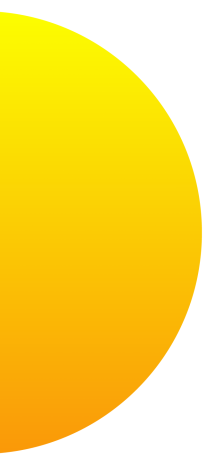 
A
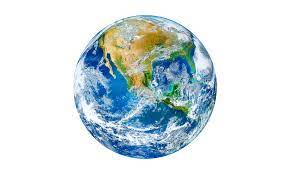 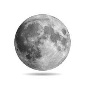 
x
C
R


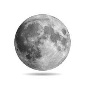 B
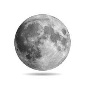 Figura ilustrativa de uma Eclipse Lunar (fora de escala).
Conclusão 1: O ângulo 2   = 100 minutos.

Ele sabia que o tempo de duração da eclipse que era aproximadamente 
    100 minutos.

Sabia também que o tempo de uma volta completa da Lua em torno da Terra era de 27,3 dias.

Então, com uma Regra de Três, calcula-se o ângulo :
2  
27,3 d  24 h  60 min
100 min
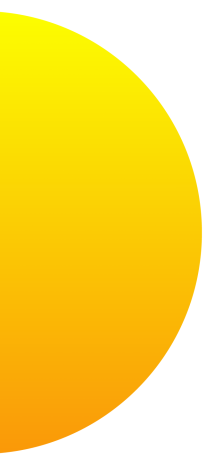 
A
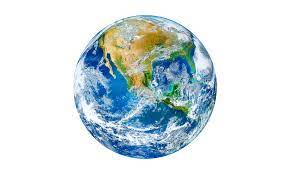 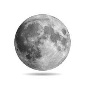 R

x
C


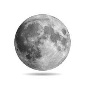 B
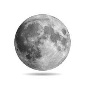 Figura ilustrativa de uma Eclipse Lunar (fora de escala).
Devido ao Sol encontrar-se muito distante da Terra, o ângulo 
     tende a 0, portanto,
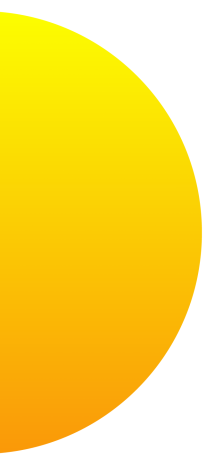 
A
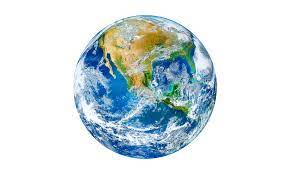 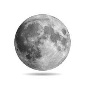 R

x
C


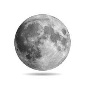 B
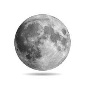 Figura ilustrativa de uma Eclipse Lunar (fora de escala).
Portanto,
Utilizando, Razões Trigonométricas num Triângulo Retângulo, 
     obtém-se o valor de x:
ou,
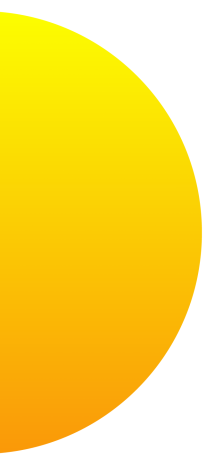 
A
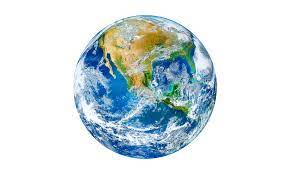 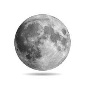 R

x
C


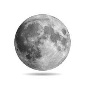 B
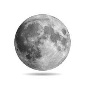 Figura ilustrativa de uma Eclipse Lunar (fora de escala).
Segundo Hiparco, devido aos erros nas medidas, o resultado deve estar,
isto é,
Atualmente, considera-se,
isto é,
Sabe-se que o Raio Equatorial da Terra aproximadamente 6.378 km, e a distância aproximada Terra-Lua é de 384.400 km.